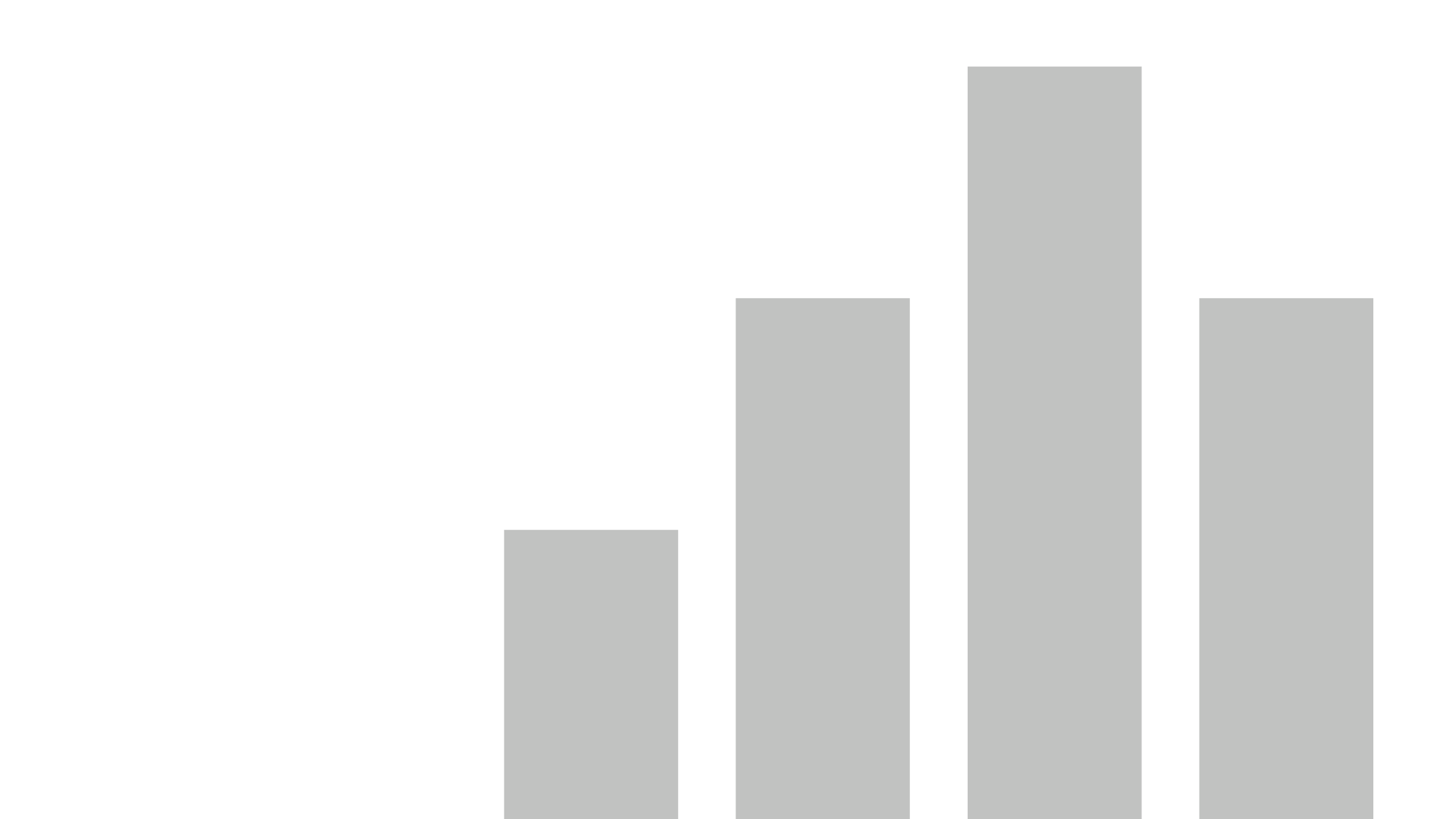 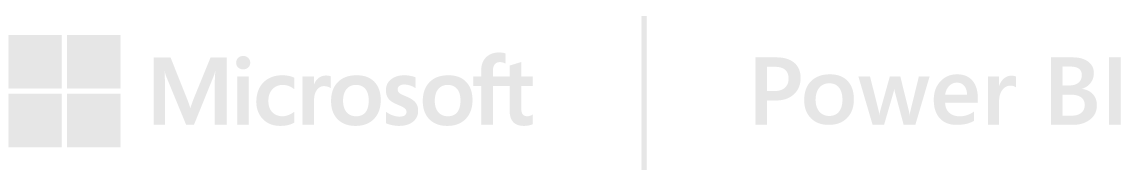 Monitoramento_Vacinacao_COVAX_Guinée Bissau
View in Power BI
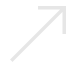 Last data refresh:
17/04/2021 20:31:31 UTC
Downloaded at:
17/04/2021 20:37:15 UTC
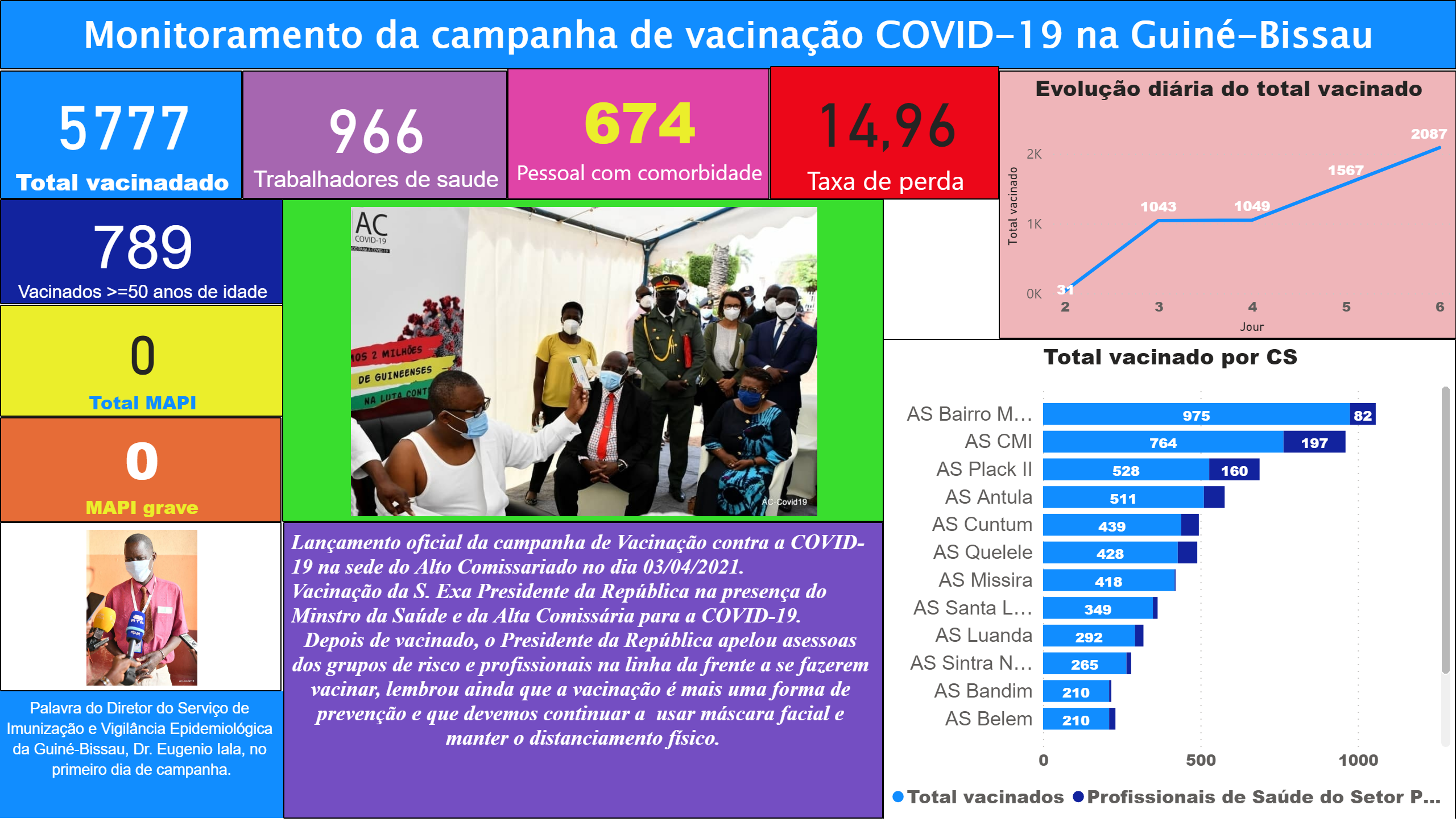 Page 1
[Speaker Notes: card
No alt text provided.

Total vacinado por CS
No alt text provided.

Evolução diária do total vacinado
No alt text provided.

card
No alt text provided.

card
No alt text provided.

card
No alt text provided.

card
No alt text provided.

card
No alt text provided.

textbox
No alt text provided.

image
No alt text provided.

textbox
No alt text provided.

image
No alt text provided.

textbox
No alt text provided.

card
No alt text provided.]
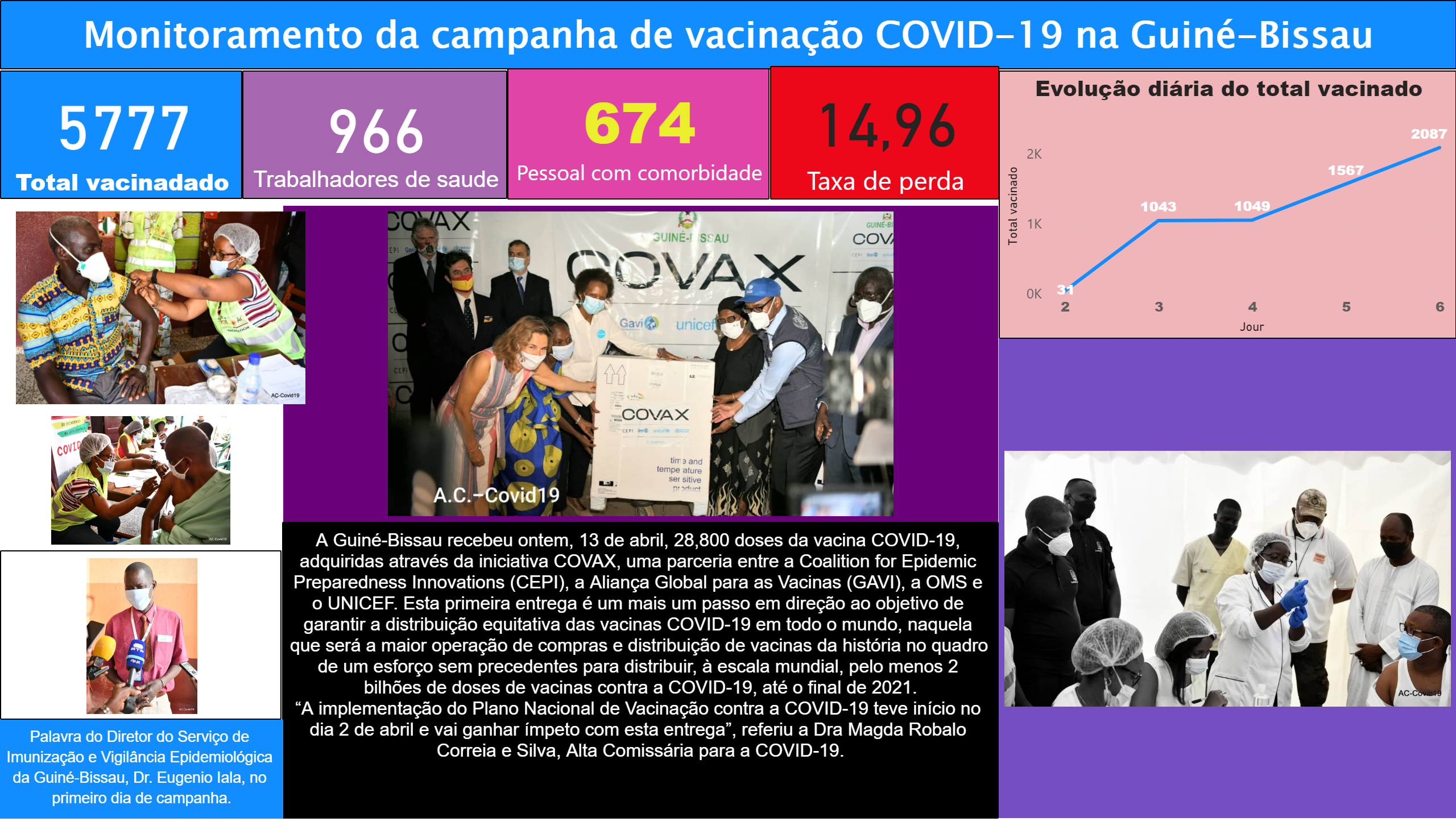 Page 2
[Speaker Notes: card
No alt text provided.

Evolução diária do total vacinado
No alt text provided.

card
No alt text provided.

card
No alt text provided.

textbox
No alt text provided.

textbox
No alt text provided.

image
No alt text provided.

textbox
No alt text provided.

card
No alt text provided.

image
No alt text provided.

image
No alt text provided.

image
No alt text provided.

image
No alt text provided.]